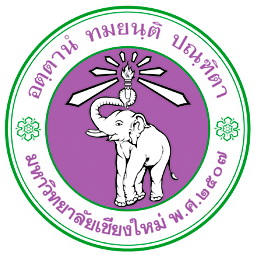 Assembly Language
Part VIIIAddressing Modes
Department of Computer Science, Faculty of Science, Chiang Mai University
Outline
One-Dimensional Arrays
Addressing Modes
Two-Dimensional Arrays
Based Indexed Addressing Mode
204231: Computer Organization and Architecture
2
One-Dimensional Array A
204231: Computer Organization and Architecture
3
The DUP Operator
The DUP (duplicate) is used to define arrays whose elements share a common initial value.
repeat_count	DUP (value)
GAMMA	DW	100 DUP (0)
DELTA	DB	212 DUP (?)
LINE	DB	5, 4, 3 DUP (2, 3 DUP (0), 1)
LINE	DB	5,4,2,0,0,0,1,2,0,0,0,1,2,0,0,0,1
204231: Computer Organization and Architecture
4
One-Dimensional Array A
W	DW	10, 20, 30, 40, 50, 60

Offset address	Symbolic address	Decimal address
0200h			W			10
0202h			W + 2h		20
0204h			W + 4h		30
0206h			W + 6h		40
0208h			W + 8h		50
020Ah		W + Ah		60
204231: Computer Organization and Architecture
5
Addressing Modes
The way an operand is specified
register mode: an operand is a register.
immediate mode: an operand is a constant.
direct mode: an operand is a variable.
MOV	AX, 0
ADD	ALPHA, AX
204231: Computer Organization and Architecture
6
Register Indirect Mode
[register]
The register is BX, SI, DI, or BP.
For BX, SI, or DI, the operand’s segment number is contained in DS.
For BP, SS has the segment number.
204231: Computer Organization and Architecture
7
Suppose that SI contains 0100h, and the word at 0100h contains 1234h.
MOV	AX, [SI]	; AX = 1234h
	The CPU
examines SI and obtains the offset address 100h,
uses the address DS:0100h to obtain the value 1234h, and
moves 1234h to AX.
MOV	AX, SI	; AX = 0100h
204231: Computer Organization and Architecture
8
Suppose that
BX contains 1000h		Offset 1000h contains 1BACh
SI contains 2000h		Offset 2000h contains 20FEh
DI contains 3000h		Offset 3000h contains 031Dh

where the above  offsets are in the data segment addressed by DS.
204231: Computer Organization and Architecture
9
Tell which of the following instructions are legal. If legal, give the source offset address and the result or number moved.
Source offset	Result
MOV  BX, [BX]	1000h		1BACh
MOV  CX, [SI]		2000h		20FEh
MOV  BX, [AX]	illegal source register 
ADD  [SI], [DI]	illegal memory-memory addition
INC  [DI]		3000h		031Eh
204231: Computer Organization and Architecture
10
Write some code to sum in AX the elements of the 10-element array W defined by
W	DW	10,20,30,40,50,60,70,80,90,100
204231: Computer Organization and Architecture
11
The idea is to set a pointer to the base of the array, and let it move up the array, summing elements as it goes.
XOR	AX, AX	; AX holds sum
		LEA	SI, W		; SI points to array W
		MOV	CX, 10		; CX has number of elements
ADDNOS:
		ADD	AX, [SI]	; sum = sum + element
		ADD	SI, 2		; move pointer to
					; the next element
		LOOP	ADDNOS	; loop until done
204231: Computer Organization and Architecture
12
Based and Indexed Addressing Mode
[register + displacement]
[displacement  + register]
[register] + displacement
displacement + [register]
displacement[register]
based: BX(base register) or BP (base pointer)
indexed: SI (source index) or DI (destination index)
204231: Computer Organization and Architecture
13
Based and Indexed Addressing Mode
MOV	AX, W[BX]
MOV	AX, [W + BX]
MOV	AX, [BX + W]
MOV	AX, W + [BX]
MOV	AX, [BX] + W
204231: Computer Organization and Architecture
14
Rework the last example by using based mode.
XOR	AX, AX	; AX holds sum
		XOR	BX, BX		; clear base register
		MOV	CX, 10		; CX has number of elements
ADDNOS:
		ADD	AX, W[BX]	; sum = sum + element
		ADD	BX, 2		; index next element
		LOOP	ADDNOS	; loop until done
204231: Computer Organization and Architecture
15
Suppose that ALPHA is declared as
ALPHA	DW	0123H, 0456h, 0789h, 0ABCDh

in the segment addressed by DS.
Suppose also that
BX contains 2	Offset 0002 contains 1084h
SI contains 4	Offset 0004 contains 2BACh
DI contains 1
204231: Computer Organization and Architecture
16
Tell which of the following instructions are legal. If legal, give the source offset address and the result or number moved.
Source offset	Number moved
MOV  AX, [ALPHA+BX]	ALPHA+2	0456h
MOV  BX, [BX+2]		2+2 = 4		2BACh
MOV  CX, ALPHA[SI]	ALPHA+4	0789h
MOV  AX, –2[SI]		 –2+4 = 2	1084h
MOV  BX, [ALPHA+3+DI]	ALPHA+4	0789h
MOV  AX, [BX] 2		Illegal form of source operand
ADD  BX, [ALPHA+AX]	Illegal source register
204231: Computer Organization and Architecture
17
Two-Dimensional Array B
204231: Computer Organization and Architecture
18
Row-Major Order
B		DW	10, 20, 30, 40
		DW	50, 60, 70, 80
		DW	90, 100, 110, 120
204231: Computer Organization and Architecture
19
Column-Major Order
B		DW	10, 50, 90
		DW	20, 60, 100
		DW	30, 70, 110
		DW	40, 80, 120
204231: Computer Organization and Architecture
20
Based Indexed Addressing Mode
variable [base_register][index_register]
[base_register + index_register + variable + constant]
variable [base_register + index_register + constant]
constant [base_register + index_register + variable]
204231: Computer Organization and Architecture
21
Based Indexed Addressing Mode
MOV	AX, W[BX][SI]
MOV	AX, [W + BX + SI]
MOV	AX, W[BX + SI]
204231: Computer Organization and Architecture
22
An application: Average Test Scores
sum[j] = 0
i = 1
FOR  5  times  DO
	sum[j] = sum[j] + score[i, j]
	i = i + 1
END_FOR
204231: Computer Organization and Architecture
23
Reference
Ytha Yu and Charles Marut, Assembly Language Programming and Organization of the IBM PC. New York: McGraw-Hill, 1992.
204231: Computer Organization and Architecture
24